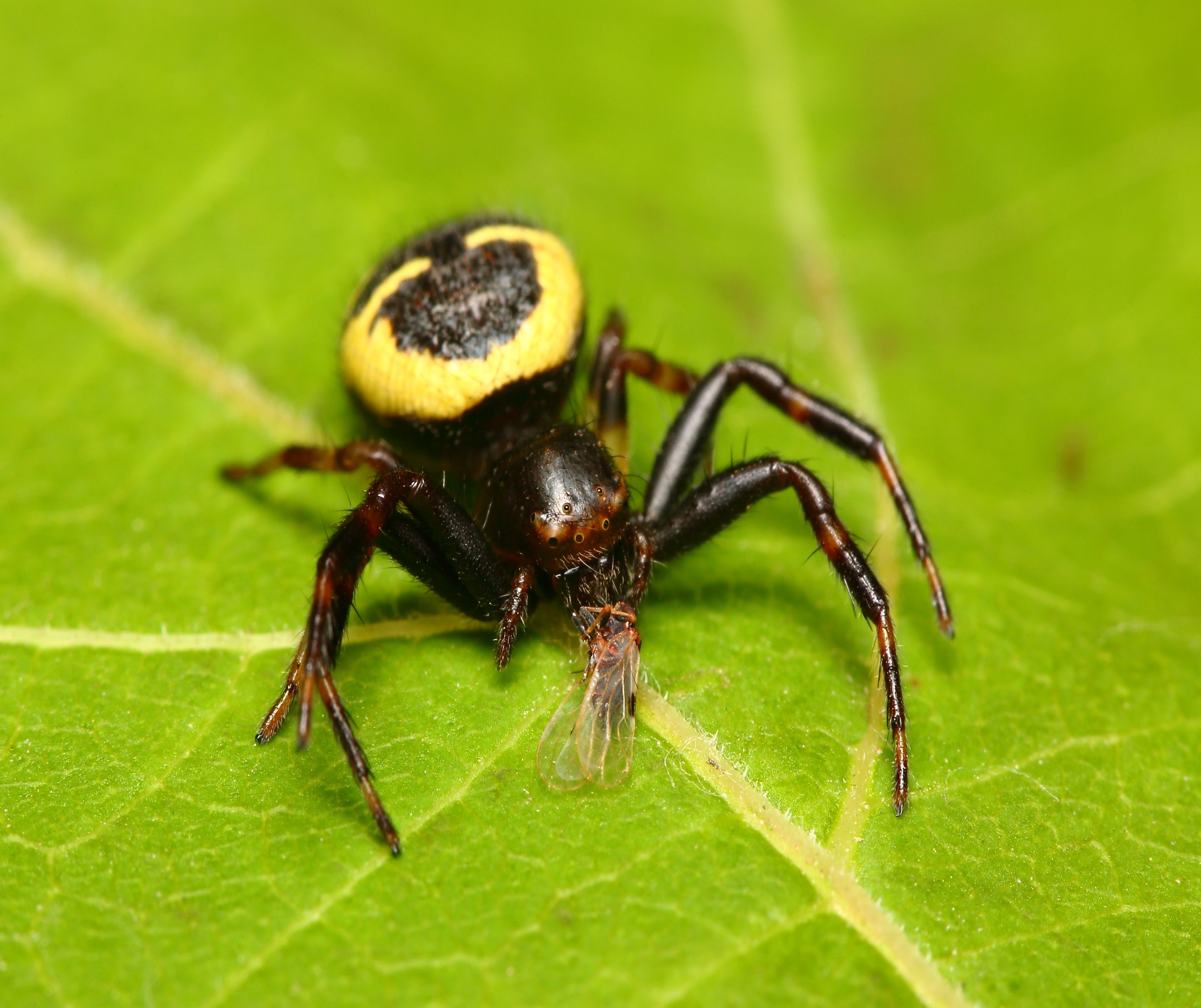 Effect of integrated pest management (IPM) on abundance and trophic interactions of arthropod predators inside pear orchards during winter and spring
Domagoj Gajski
Psyllids - Cacopsylla spp.
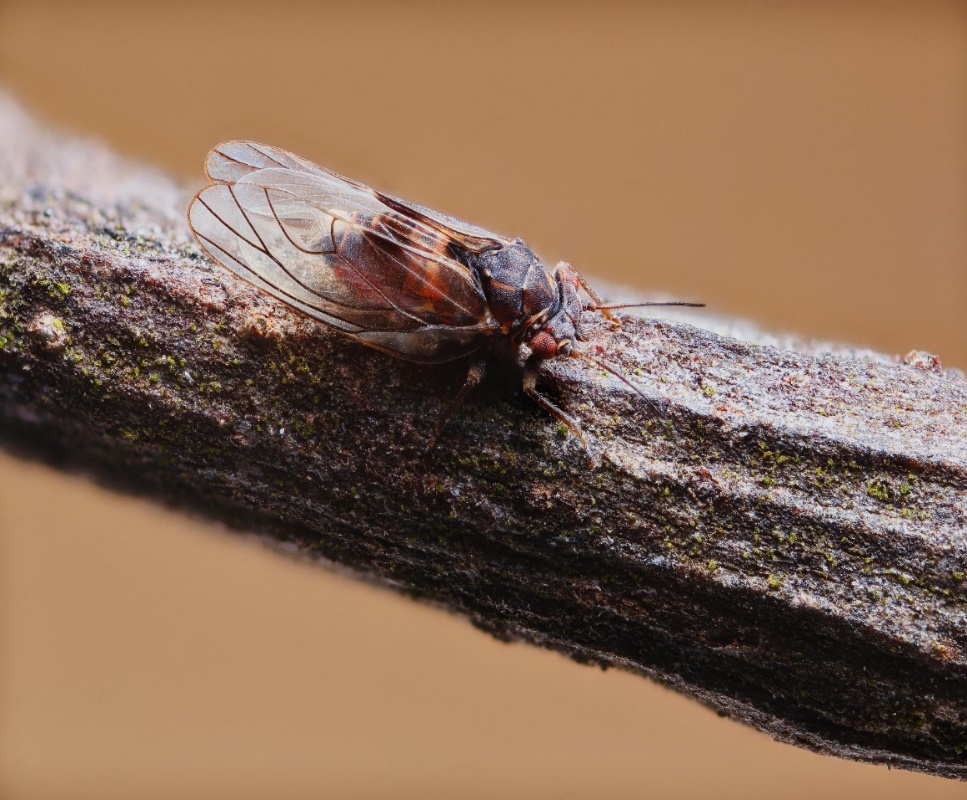 Main pest in pear orchards: 
Extract nutrients from pear trees
Induce development of sooty moulds 
Transmit harmful phytoplasmas that cause pear decline
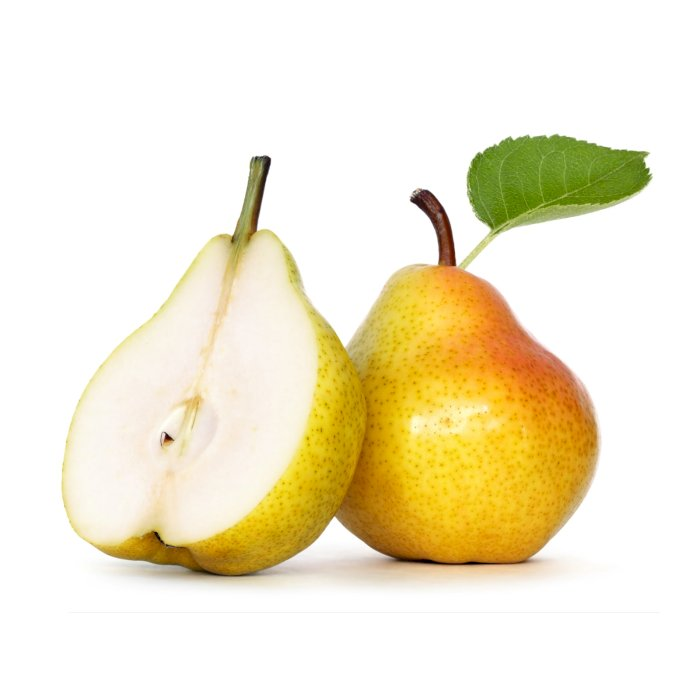 Active already in early spring   high abundance in early summer
Resistant to pesticides due to their polyvoltine nature
Naturaly occuring predators
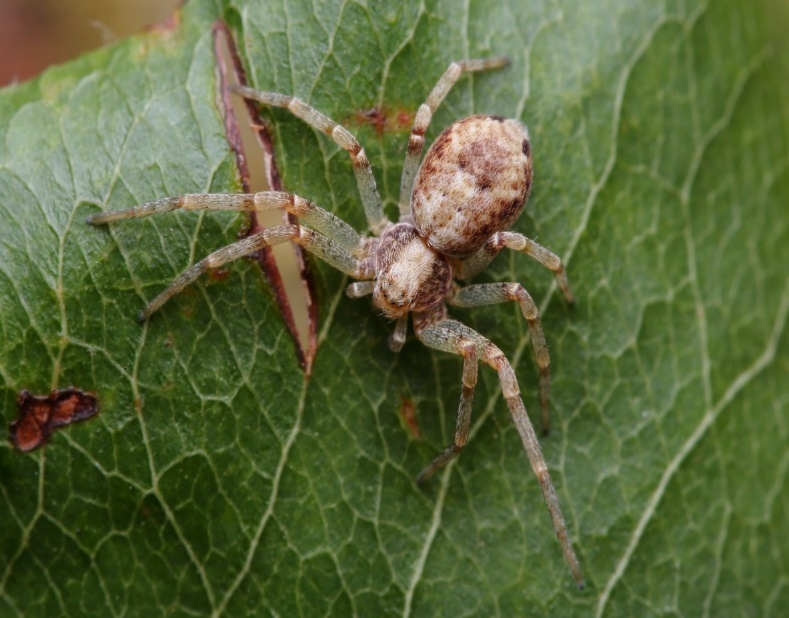 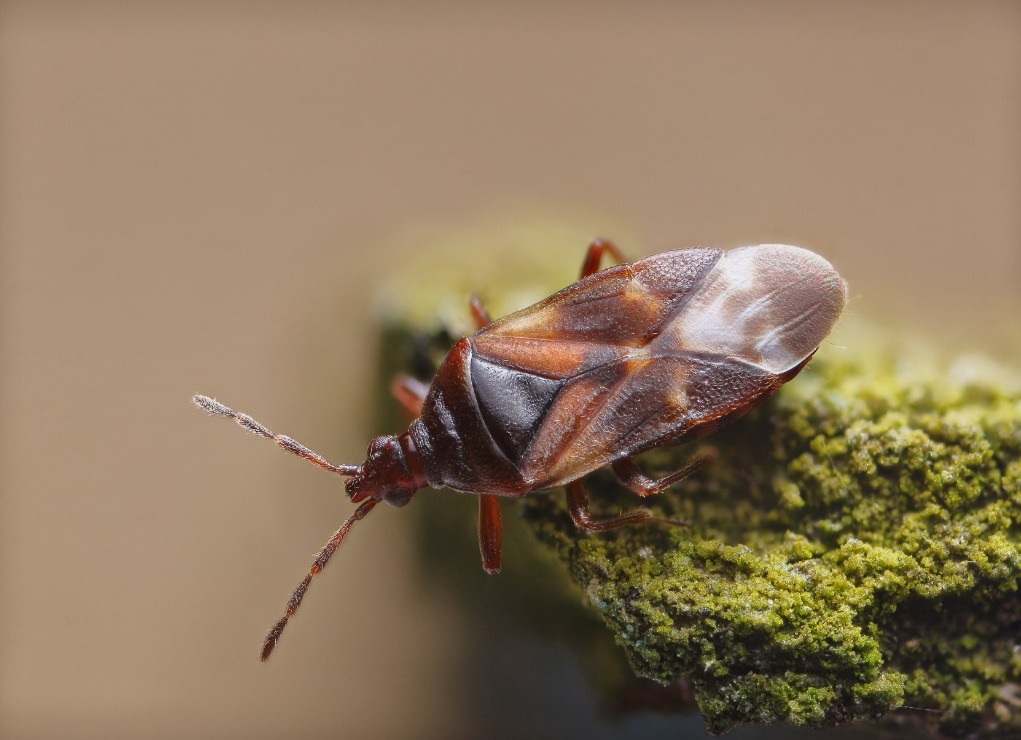 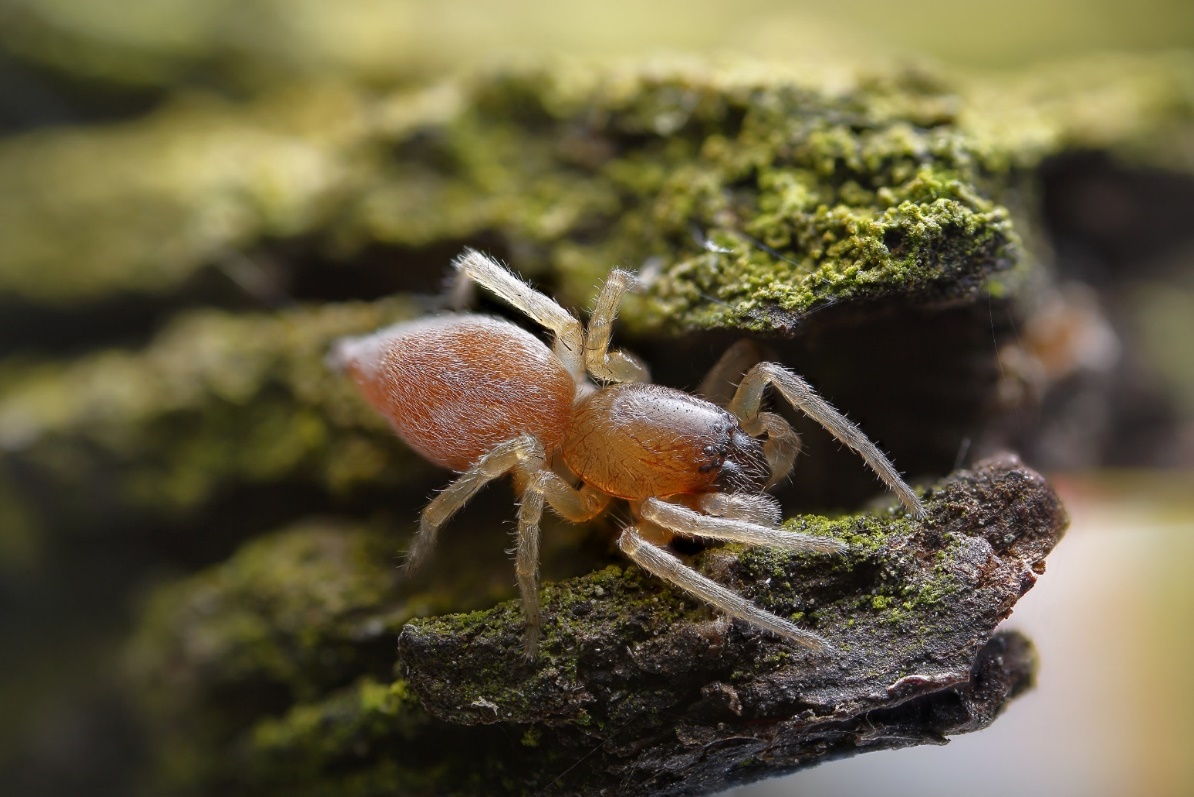 Coccinellids
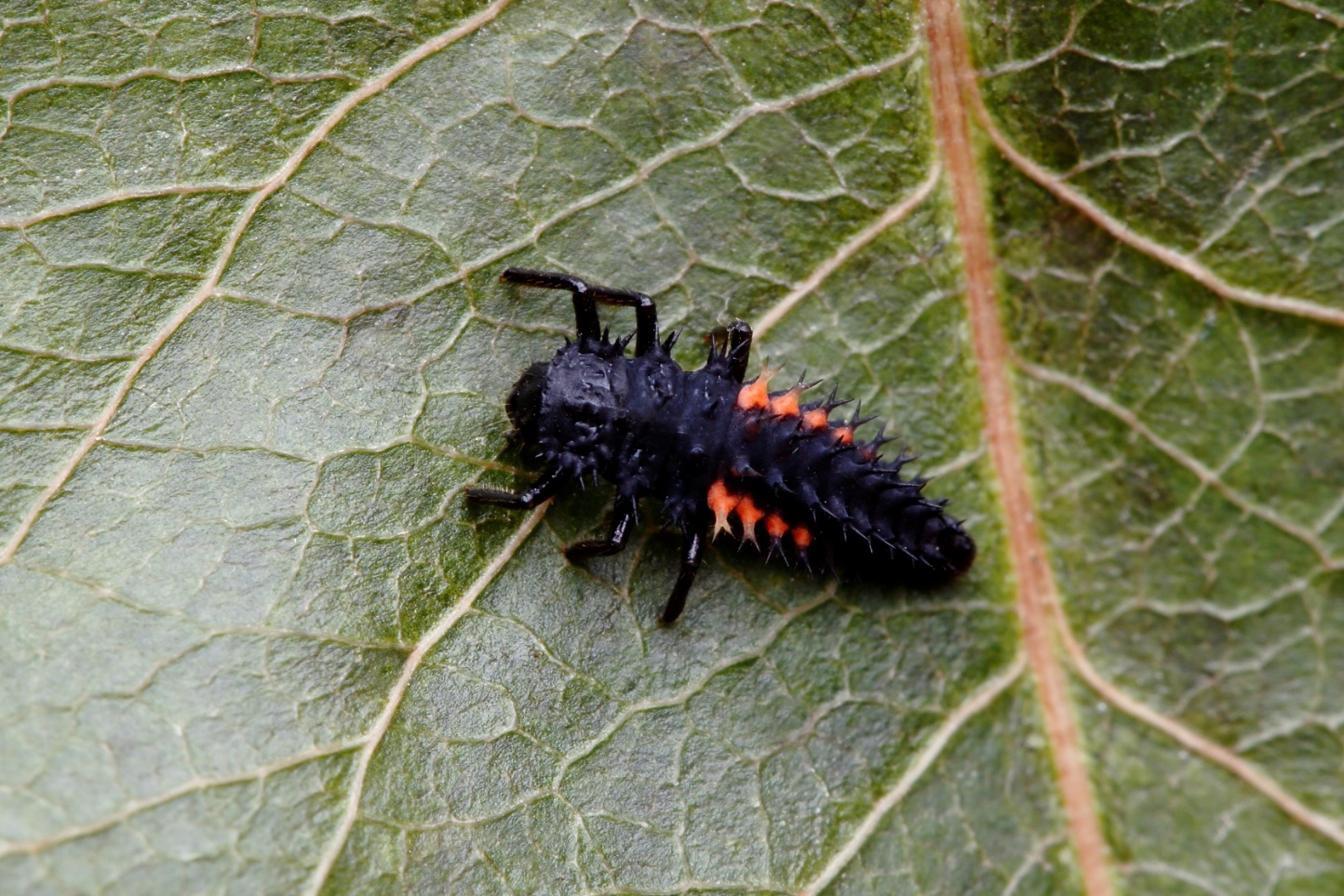 Spiders
Specialists – Anthocoris spp.
Generalist predators
Experimental design
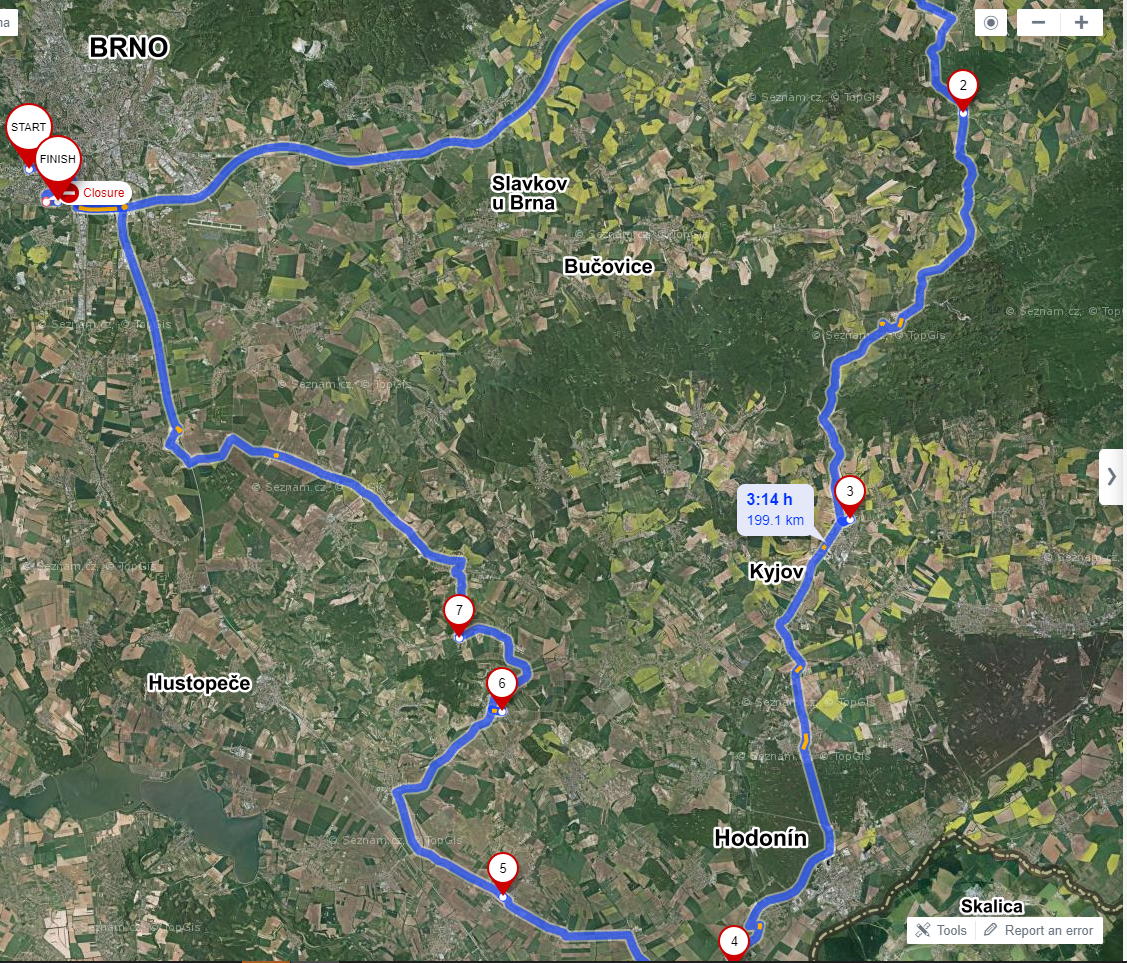 PEAR ORCHARDS:
Netčice
Litenčice
Velke Bilovice 1
Morkuvky
Visited in December, February and April!
Velke Bilovice 2
Stary Liskovec
Kobyli
Mikulčice
Integrated pest management
Ecological management
- control
Experimental design
MARGIN
CENTER
Experimental design
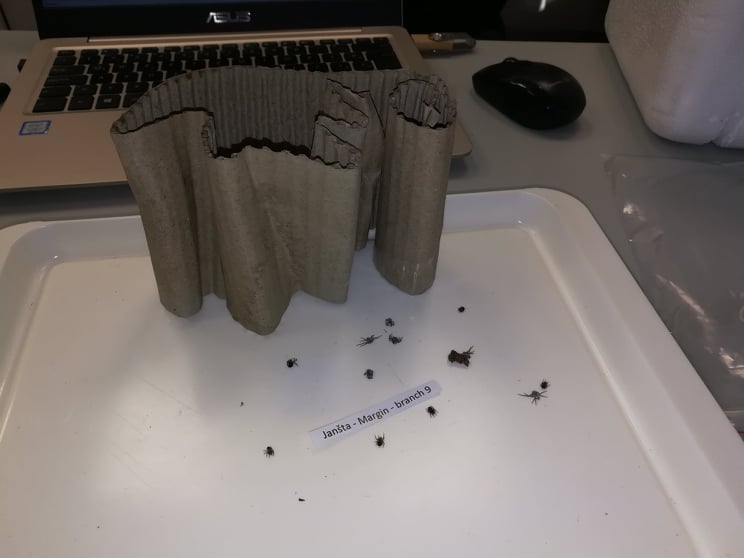 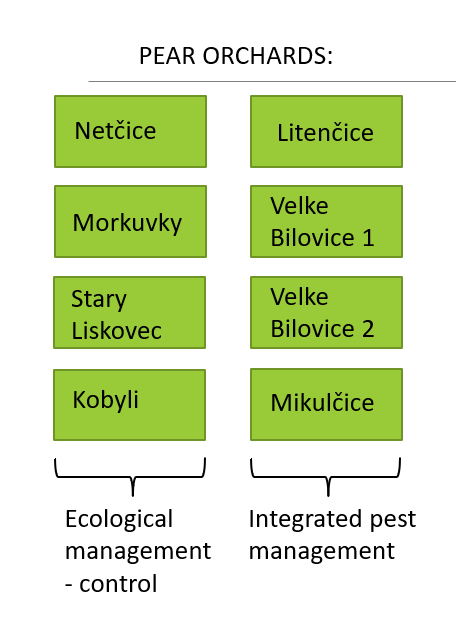 Installing cardboard traps around trunks and branches
Sorting samples and identification
December  February  April
Over 10 000 arthropod samples, out of which 4139 were predators. 

Out of the predators, more than 80 % were spiders.
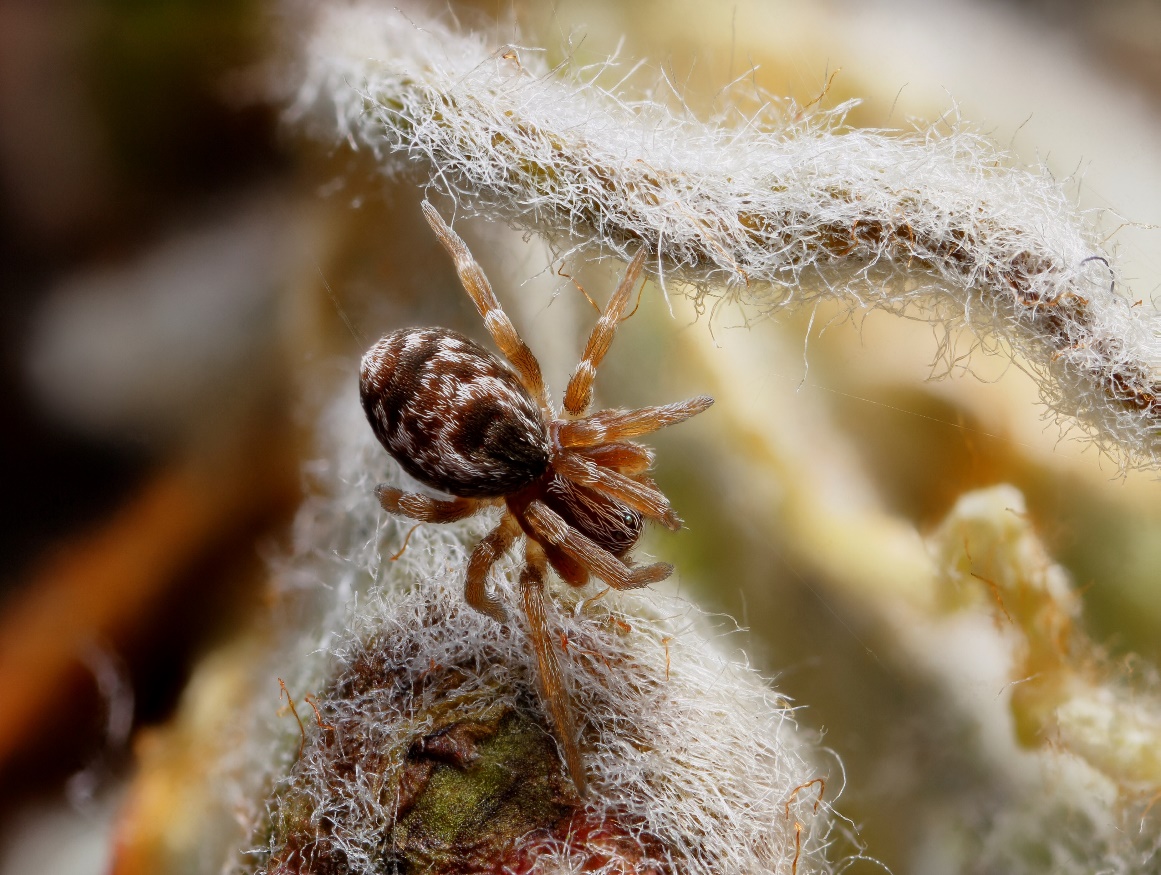 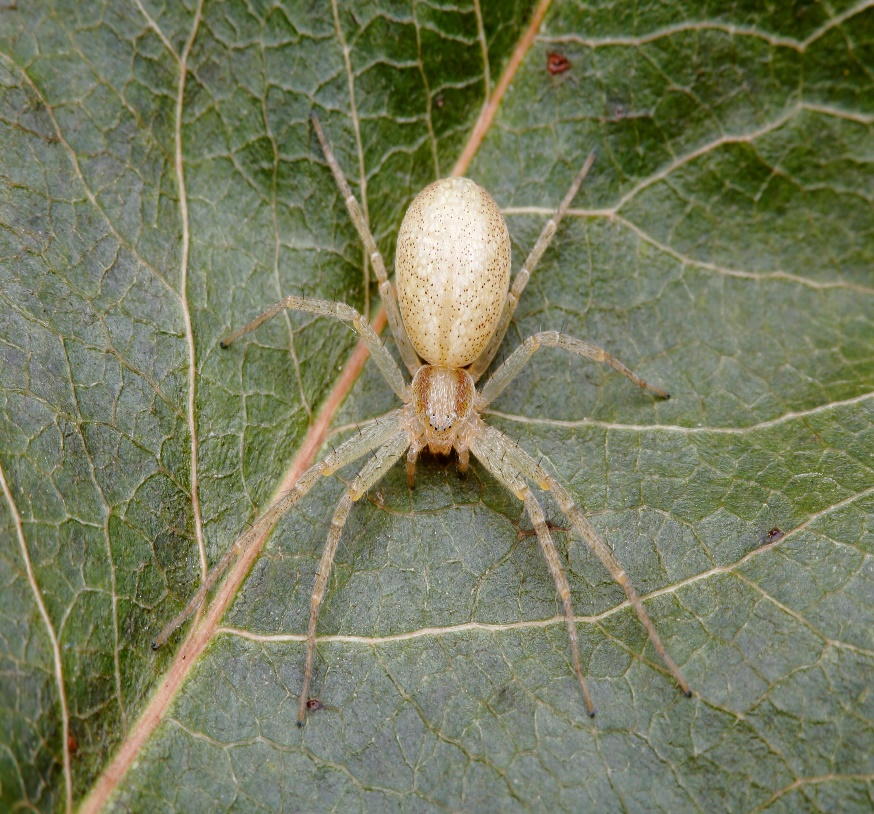 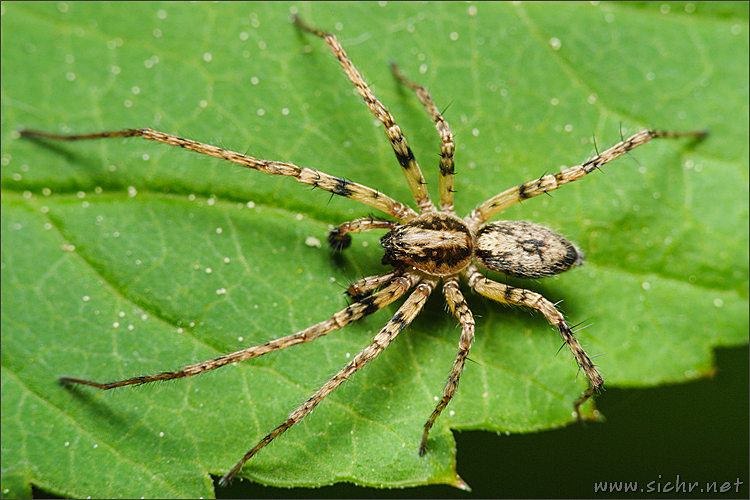 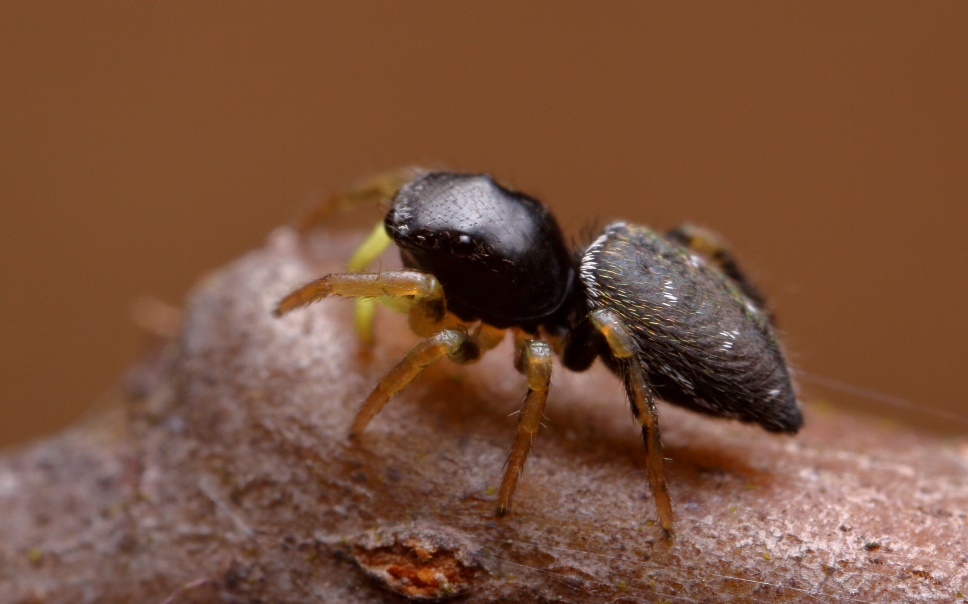 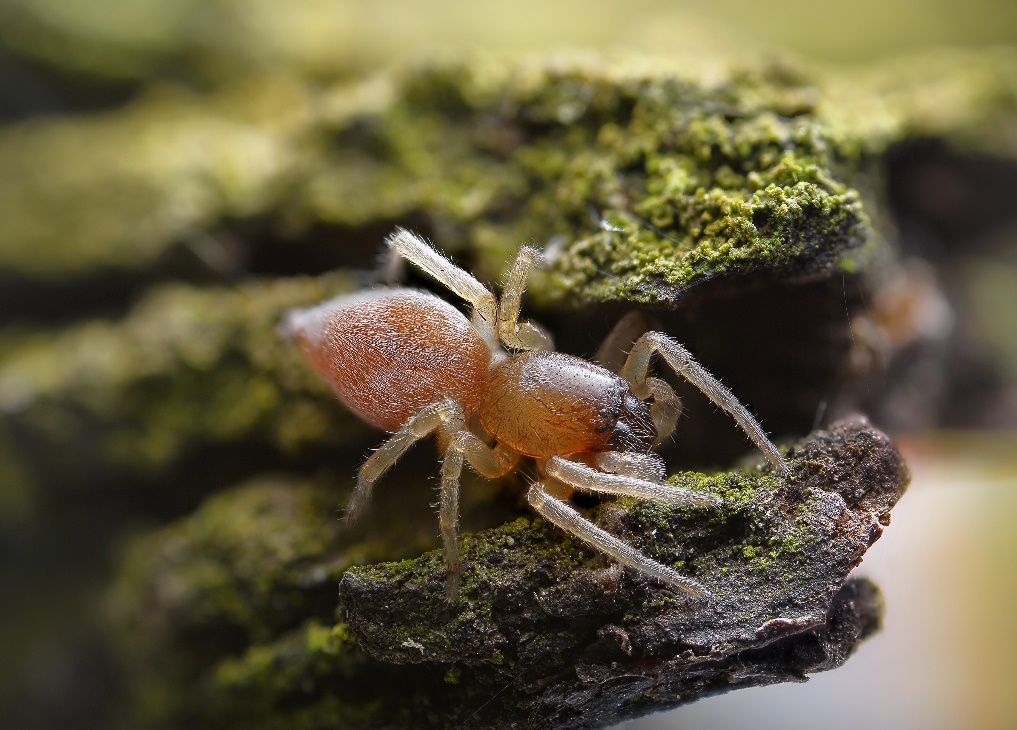 Effect of pest management type on presence of some spider groups
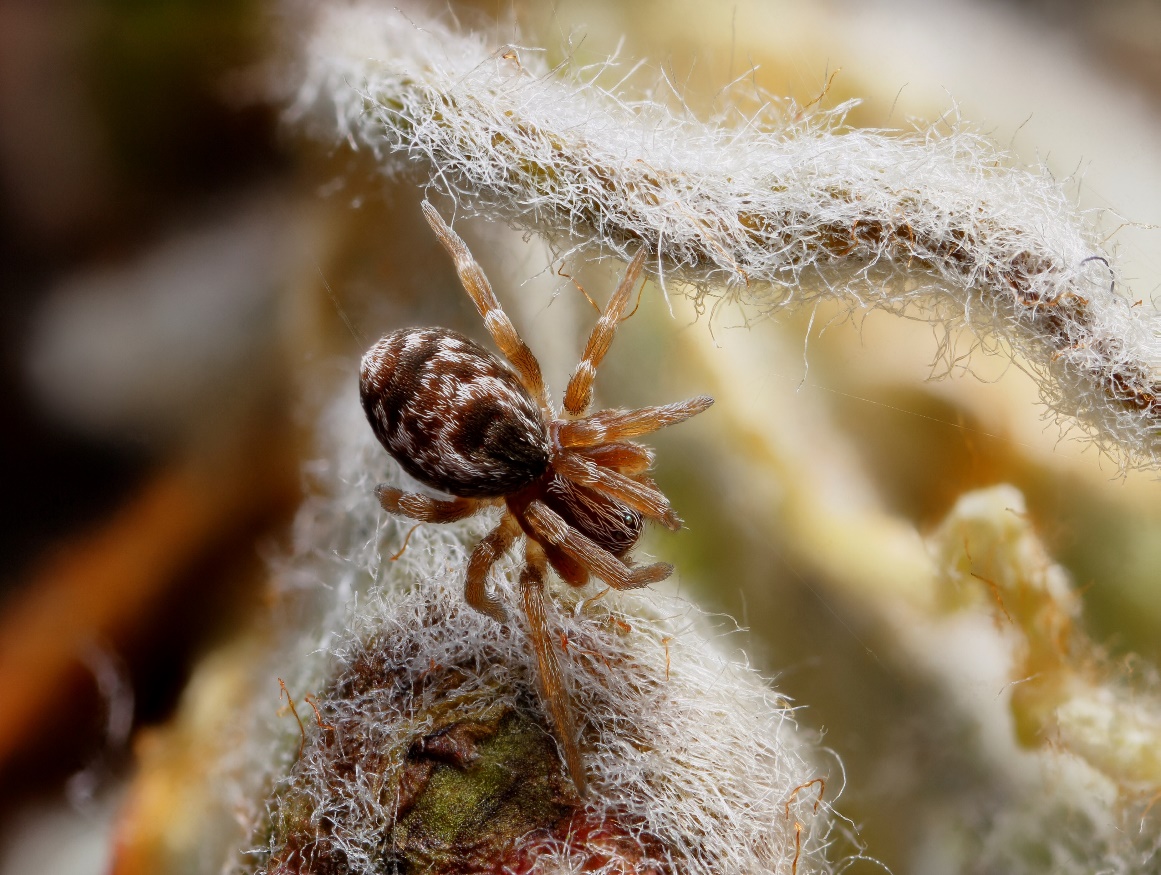 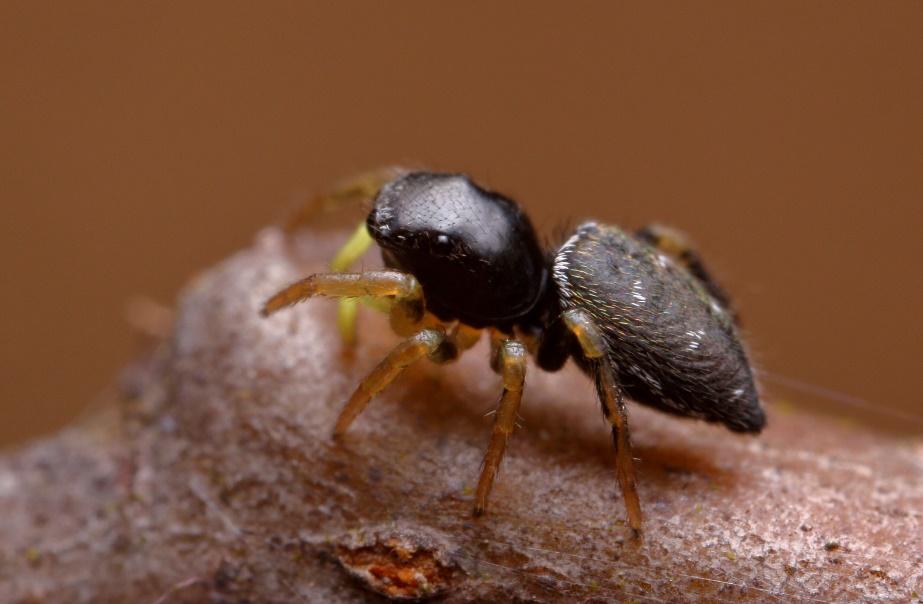 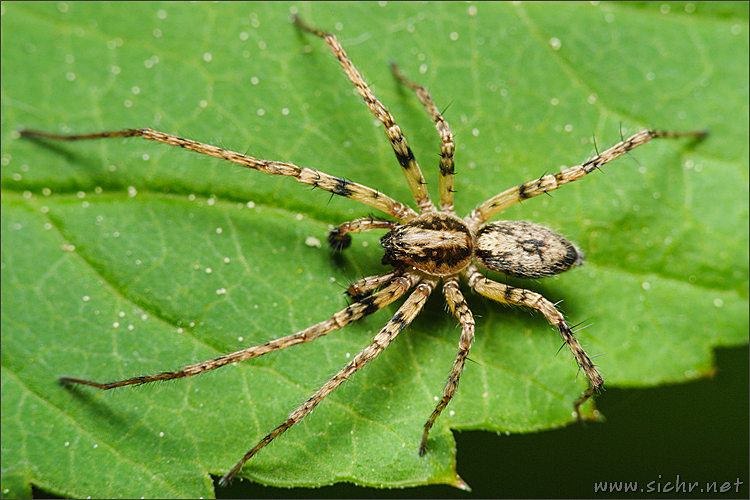 Aims during this course:
Compare abundancies of arthropod clades or predatory guilds between: 
differently treated orchards (IPM vs EKO)
samples taken at the margin and the center of the same orchard
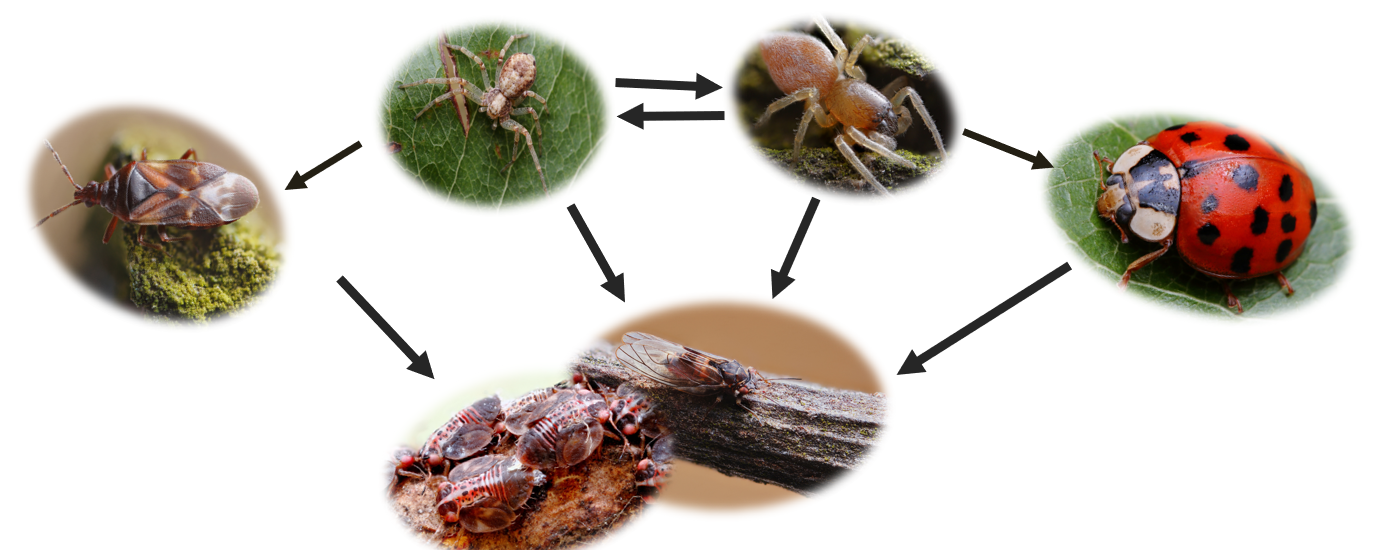 Compare species richness, diversity and size differences of all arthropods between: 
differently treated orchards (IPM vs EKO)
samples taken at the margin and the center of the same orchard
Assess if there is a relationship between presence of some specific arthropod groups on the same tree (e.g. if some predator inhabits a tree due to the presence of some specific prey).
Aims during this course:
Have data about seasonal abundance changes of predators and psyllids during spring

Would assess their relationship through regression charts and calculating the significance of their relationship, taking into account the seasonal change and abundance change
Learn how to make such beautiful charts :)
How to study the diet of bugs – molecular methods
You will never guess what I had for lunch!
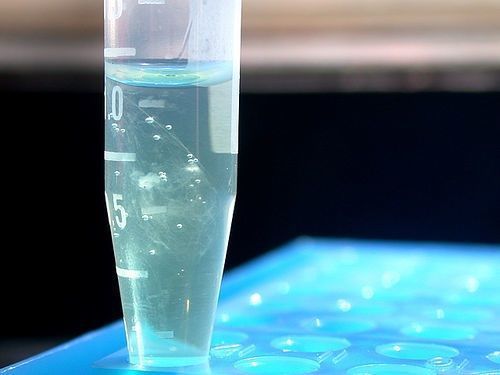 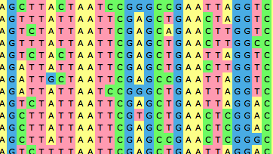 Sequencing
DNA extraction, PCR
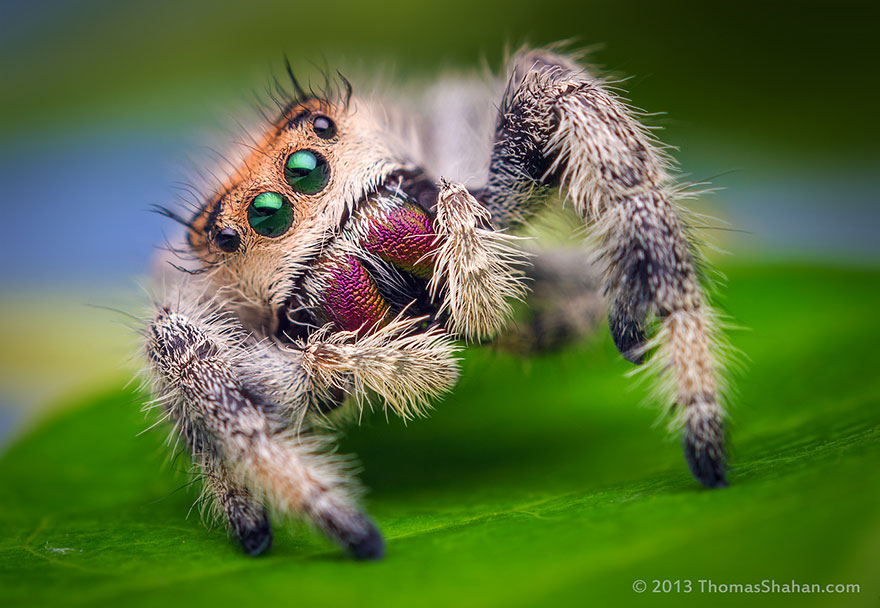 Ok, ok! You got me! I had a juicy fly!
Bioinformatics and Identification of sequences
Transformation of information
Each prey will be turned into 1 (present) or 0 (not present)
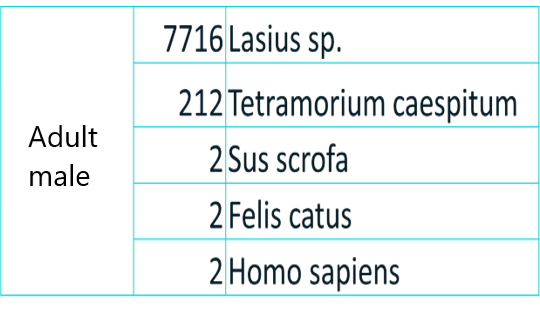 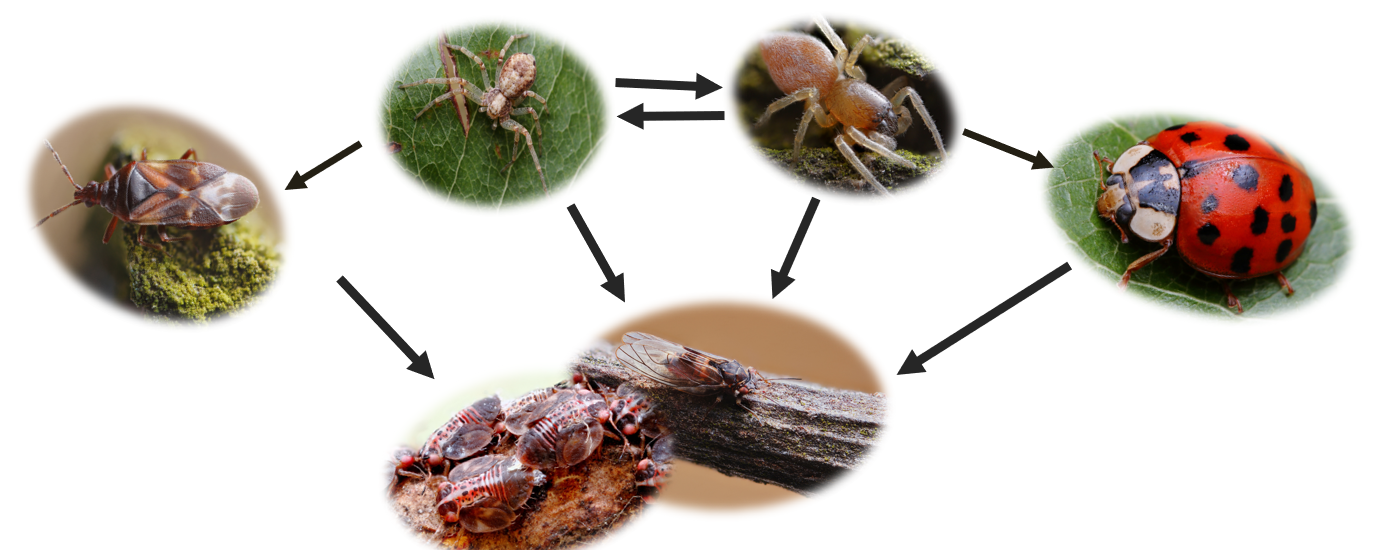 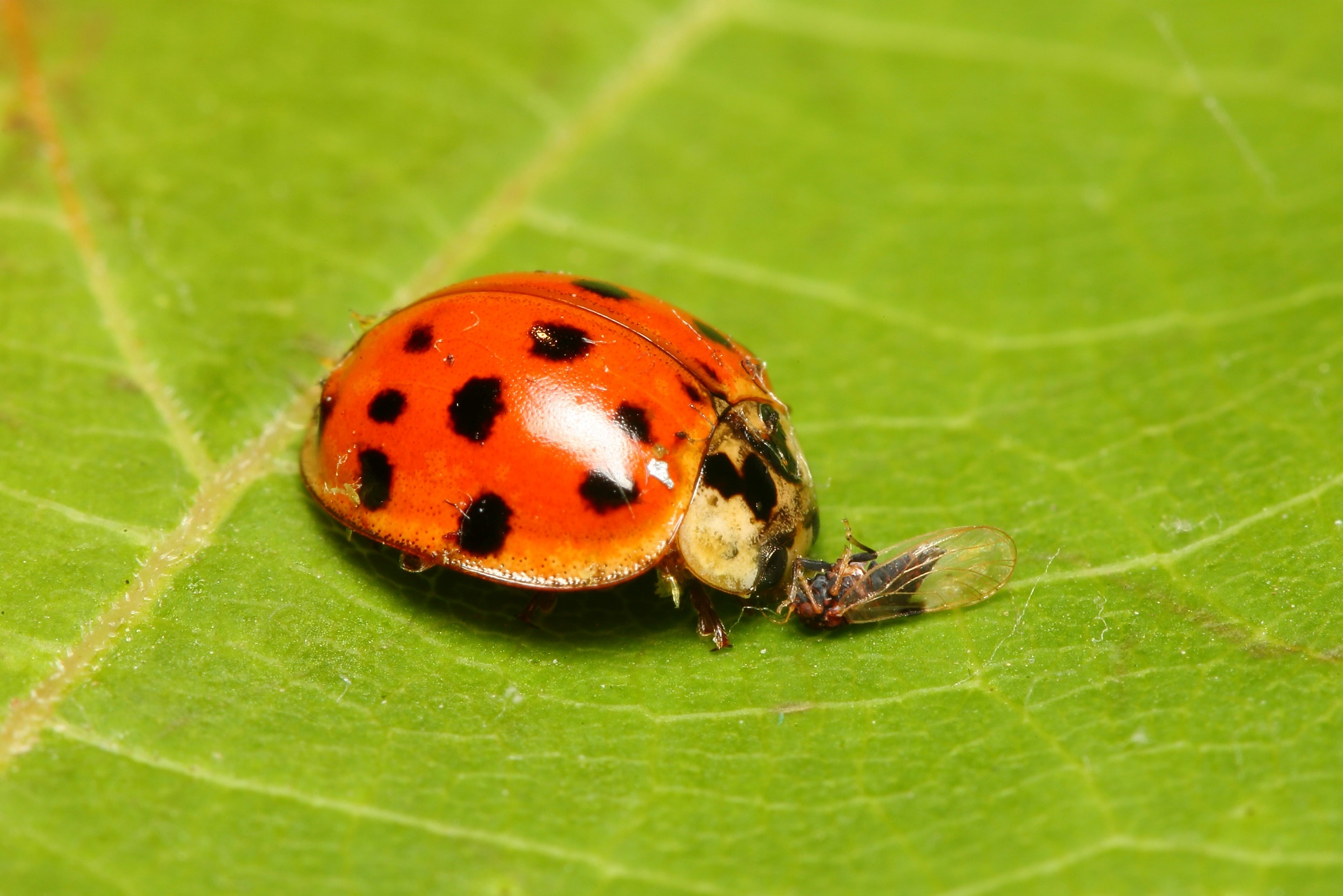 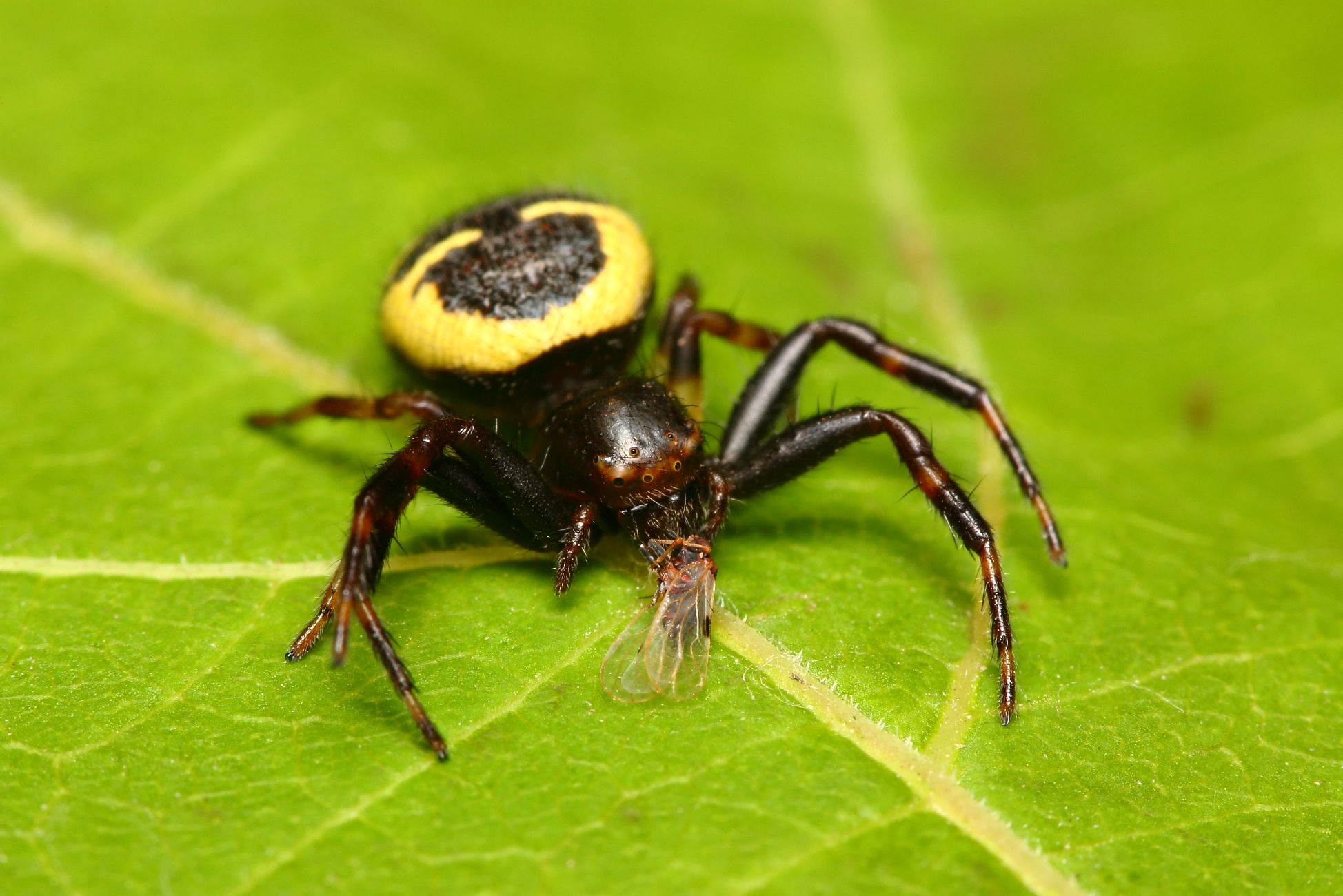 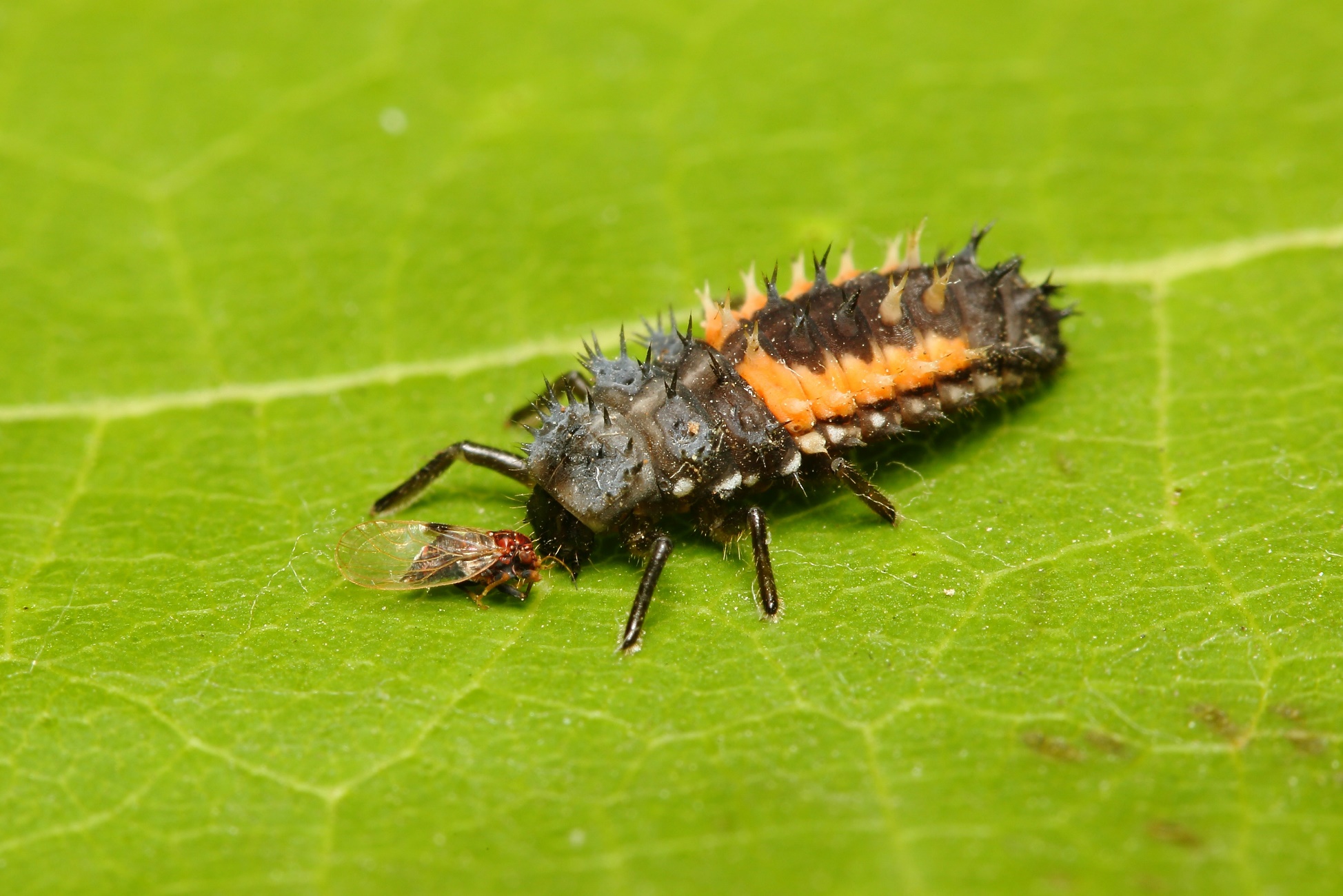 Thank you for your attention!